Пословицы
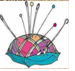 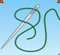 Штопай дыру,
пока не велика.
Без труда не вытащишь
и рыбку из пруда.
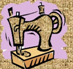 Не игла шьет,
а руки.
Долог день до вечера,
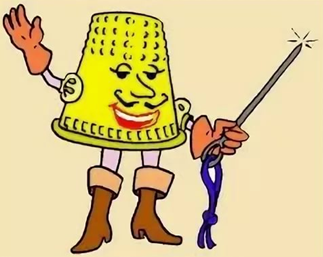 коли делать нечего.
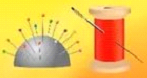 Какова пряха,
такова рубаха.
Семь раз отмерь,
один раз отрежь.
Длинная нитка,
ленивая швея.
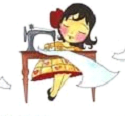 Недаром говорится,
что дело мастера боится.
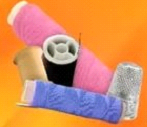 М К Е Е Ш Ч О
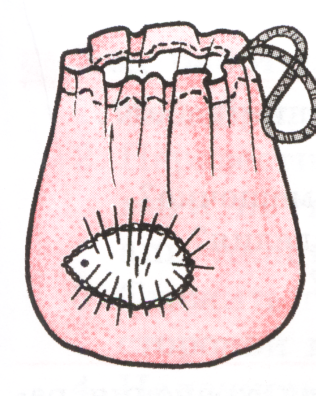 Геометрические фигуры
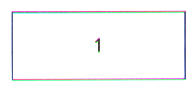 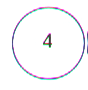 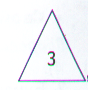 Отделочные стежки
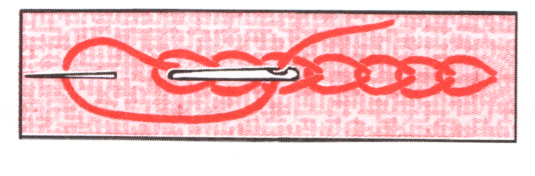 1
2
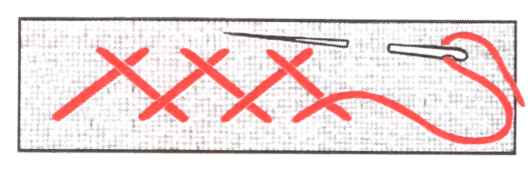 3
Машинные швы
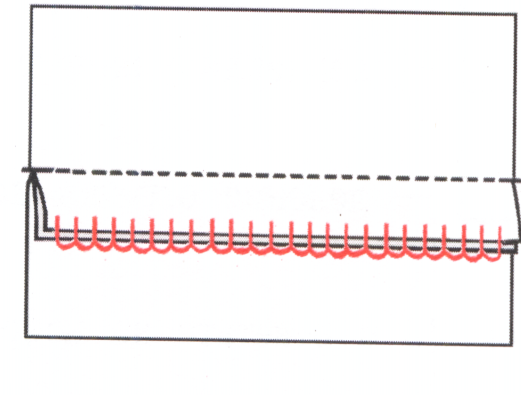 2
1
Обметочные швы
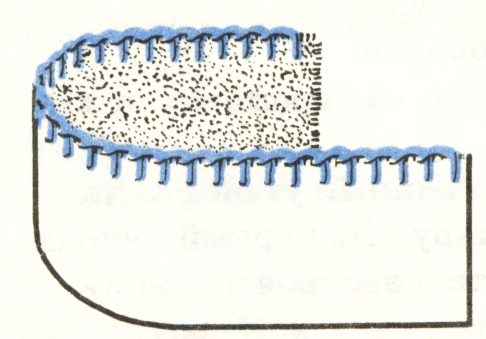 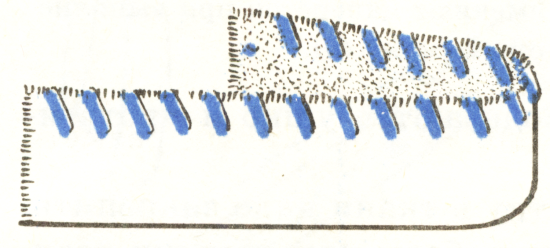 3
4
Тема: Повязка для дежурного
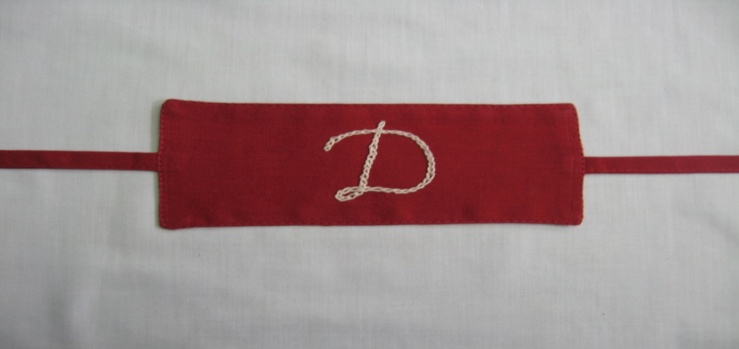 Цель: Составить план пошива повязки для дежурного. 
           Вышить эмблему повязки для дежурного.
История повязки
После войны в условиях значительного роста преступности по инициативе трудящихся Ленинграда в 1958 году была создана первая дружина. Представители ее носили почетные повязки на руку – добровольной народной дружины. В дальнейшем патрули милиции и рабочих, у каждого из которых на руке была повязка «ДРУЖИННИК» или «ДНД» появились на улицах всех крупных городов. Посильная помощь дружинников позволила наконец-то начать эффективную борьбу с уличной преступностью.
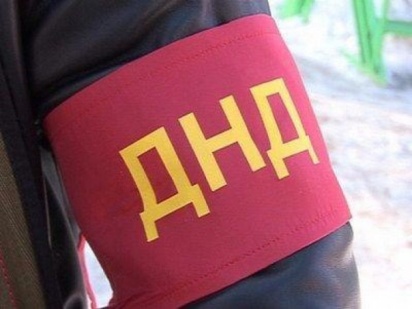 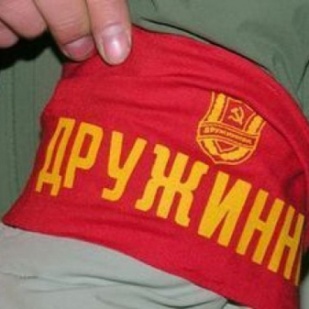 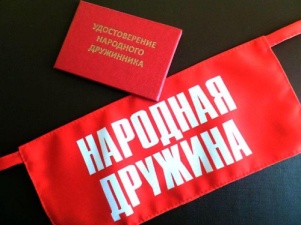 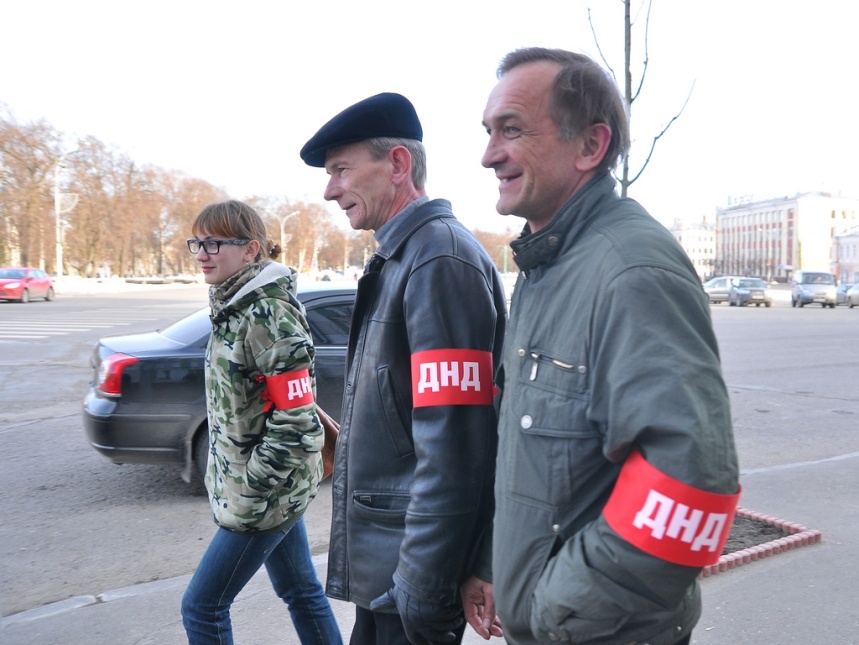 Помимо дружинников, красные нарукавные повязки носили дежурные. Должность дежурного была практически в каждой отрасли – от учащихся до военных: по школе, дежурный по бригаде, дежурный по полку.
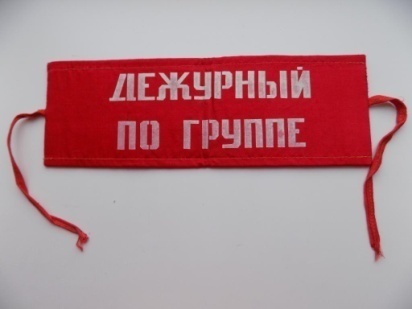 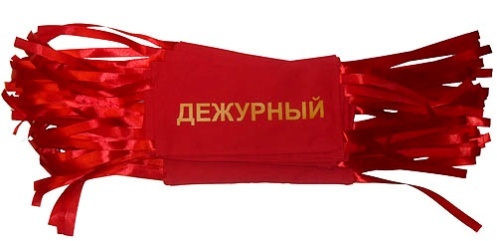 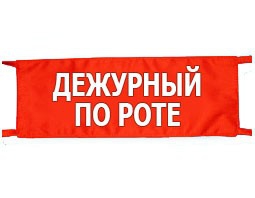 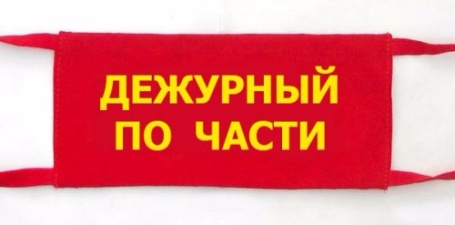 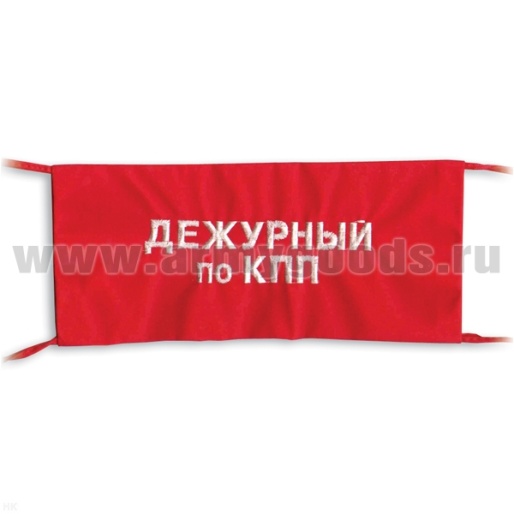 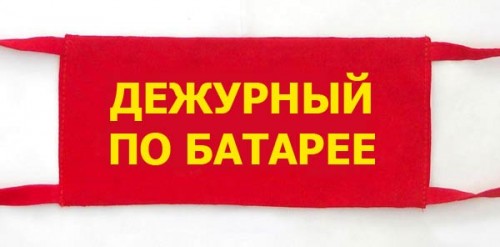 Повязка для всех представителей правопорядка были стандартные: красные, хлопковые, размер 
	22 на 11 см, крепилась повязка на правую руку.
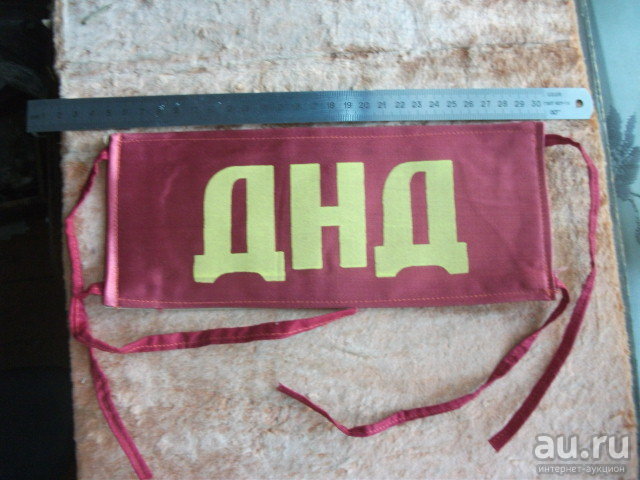 Предметно-технологическая карта«Изготовление повязки для дежурного»
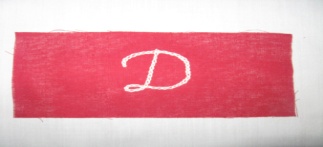 1. Вышить эмблему на детали кроя повязки.
2. Наложить завязки на лицевую сторону 
детали повязки, к середине поперечных срезов. 
Приметать.
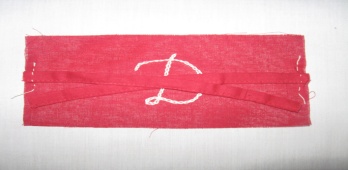 3. Наложить вторую деталь лицевой стороной
 на деталь с завязками, уравнять срезы, сметать
(ширина шва 7 мм).
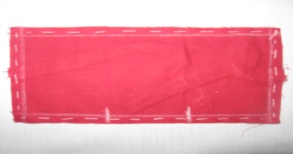 4. Обтачать основные детали с четырех сторон 
по намеченной линии (ширина шва 7 мм).
Оставить отверстие 3 см. Обрезать уголки, 
удалить нитки сметывания.
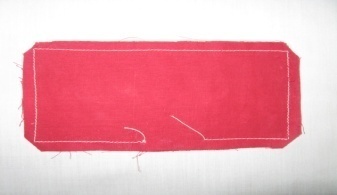 5. Вывернуть готовое изделие на лицевую сторону.
Выправить швы, углы. Выметать шов.
Зашить отверстие косыми стежками.
Проложить отделочную строчку 
на 1-2 мм от края. Удалить нитки выметывания. 
Отутюжить готовое изделие.
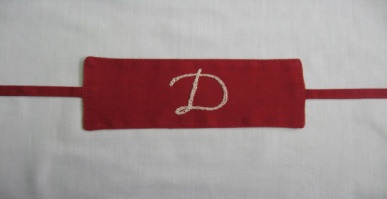 Загадки
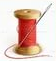 Держится подружка за мое ушко, Стежкою одной все бежит за мной.
Инструмент бывалый
	Не большой, не малый.
	У него полно забот,
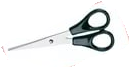 На пальце одном 
ведерко верх дном.
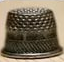 Техника безопасности
Хранить ножницы  и иголки необходимо в определенном месте?
Необходимо оставлять ножницы открытыми?
Передавать ножницы кольцами назад к своему товарищу?
Отвлекать работающего во время работы?
Всегда  нужно знать, сколько у вас иголок?
Можно брать иглу в рот, вкалывать в одежду?
Нужно откусывать нитку зубами?
Инструкционная карта Выполнение тамбурных стежков
Выполняют  тамбурный  стежок  сверху  вниз.  Расстояние  между  проколами   2 – 5 мм
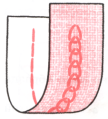 Тамбурный стежок с лицевой стороны напоминает цепочку, а с изнаночной – стежки вперед иголку.
Мне было интересно …
Мне было трудно …
Я научилась …
Теперь я могу …
Спасибо 
за внимание
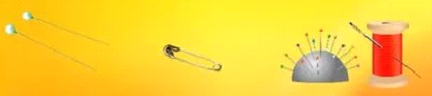 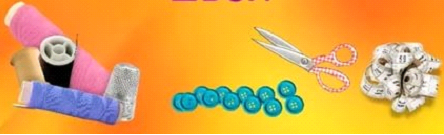